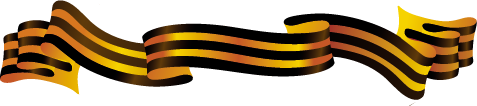 МАДОУ №6 детский сад «Золушка»
Электронный образовательный маршрут для совместной деятельности родителей и детей по теме: 
«Что рассказать детям о войне».
Воспитатель Биркли И.С.
город Шарыпово 2023г.
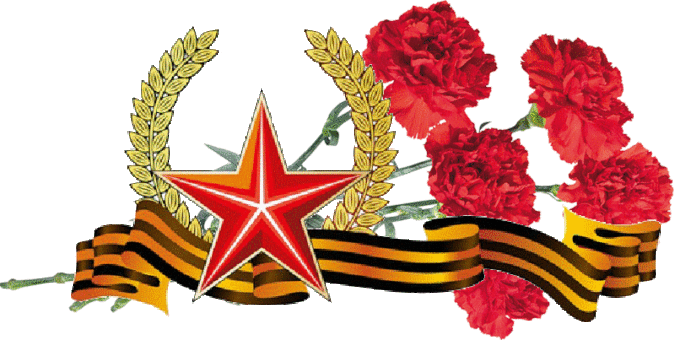 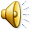 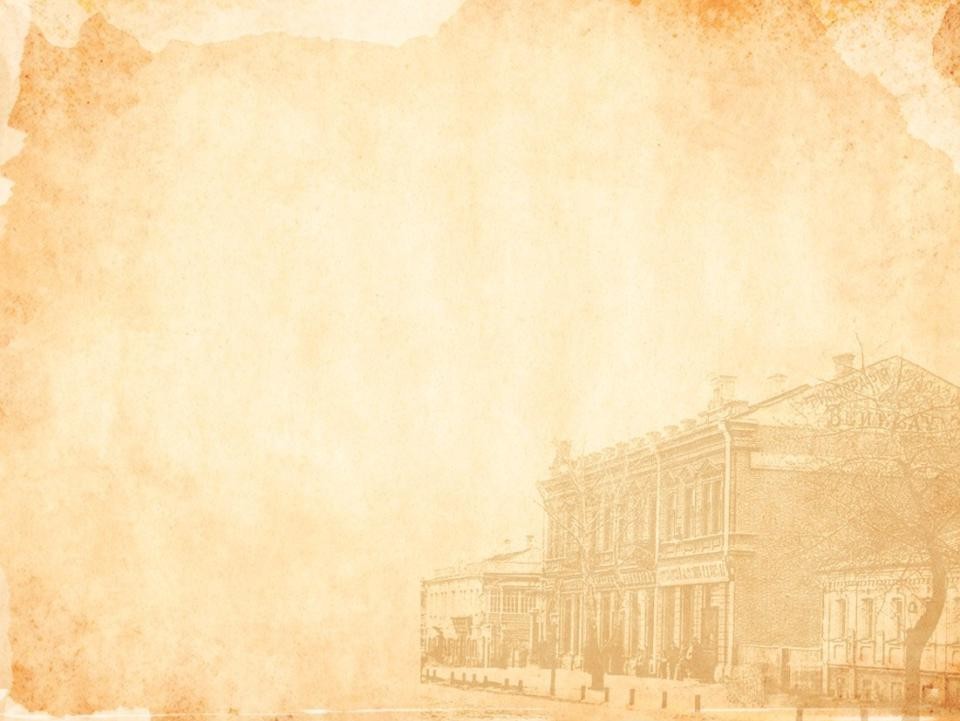 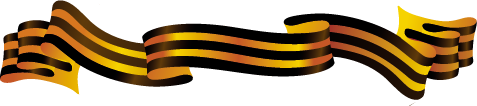 Целевая аудитория: родители и дети 5-7 лет


Цель –  развивать интерес и знания о ВОВ.                                                                        .
Задачи:
1.Воспитывать патриотические чувства у детей и любовь к Родине.
2.Формировать умение детей вести диалог между детьми и родителями.
3.Развивать мышление, нравственные чувства.
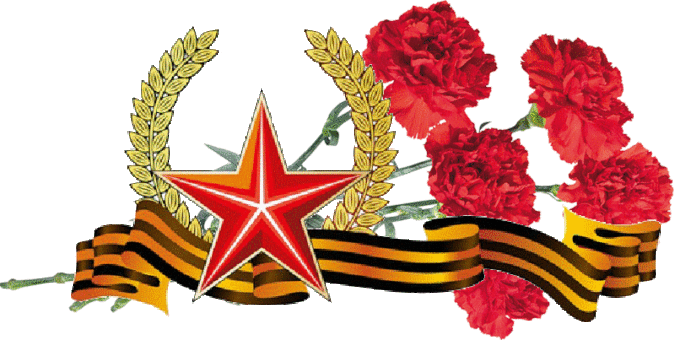 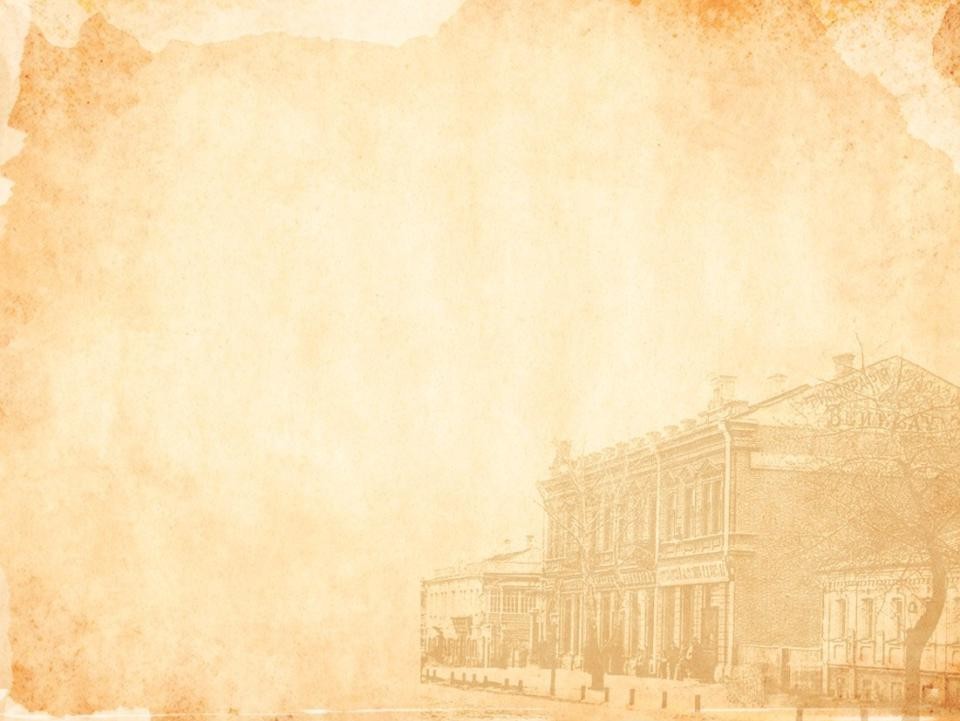 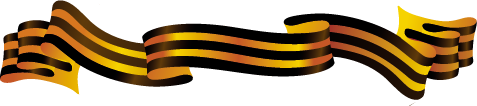 Пояснительная записка!
Уважаемые родители! Великая Отечественная война – важное событие в истории нашей Родины. Как научить детей,  помнить защитников Родины, отстоявших  нашу  землю? Как научить дошкольников  гордится мужеством, героизмом, стойкостью советских солдат и офицеров, самоотверженностью тружеников тыла – женщин, стариков и детей? Где взять эти знания, чтобы передать детям? Первоисточником, конечно же, является сам человек. Но время всё дальше отодвигает события Великой Отечественной войны и, к сожалению, её ветеранов остается с каждым годом все меньше. Закономерности человеческой жизни таковы, что скоро их не останется совсем. Очень важно именно сейчас не прервать живую нить памяти о героическом подвиге нашего народа в те годы, и в дошкольном возрасте лелеять ростки памяти о прадедах и их мужестве.
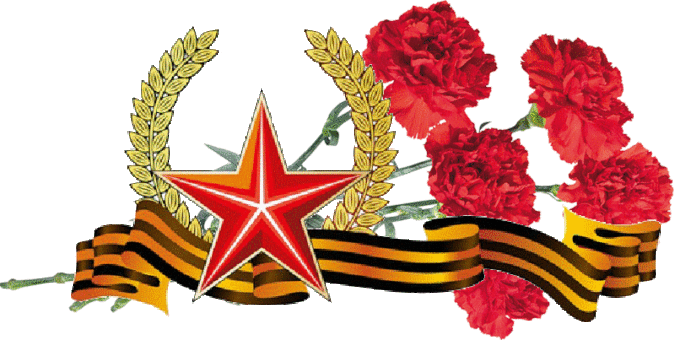 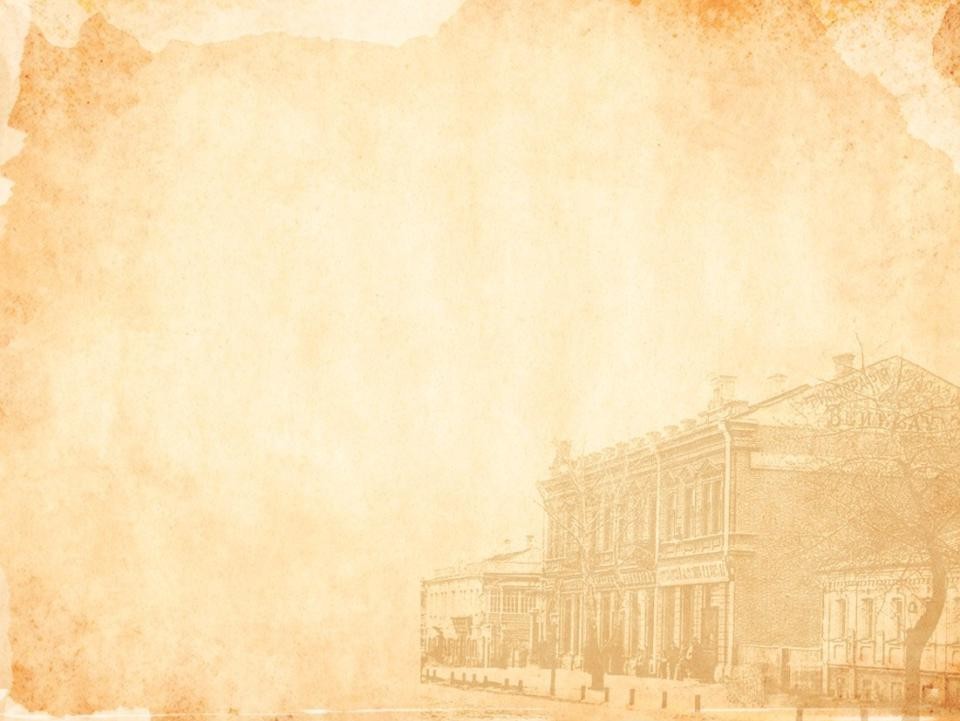 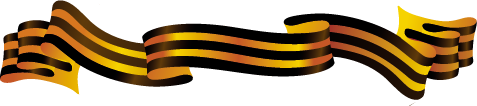 Я предлагаю  в помощь авторский  образовательный маршрут, который   поможет  Вам  рассказать вашему ребенку о Подвиге и героизме советских солдат в той страшной Войне. Вы можете четко следовать логике предлагаемого маршрута, проводя вместе свободные вечера в течение одной недели. Можете  воспользоваться  рекомендациями, но построить  свой маршрут, если вашего ребенка что-то очень сильно заинтересовало...
  Познавательных Вам вечеров!
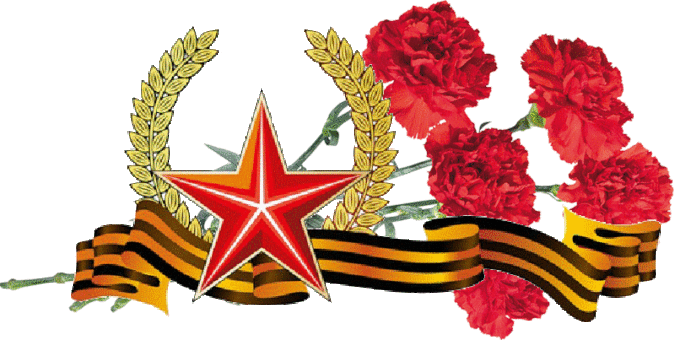 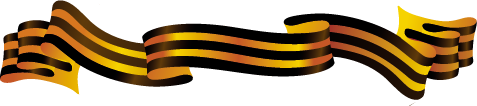 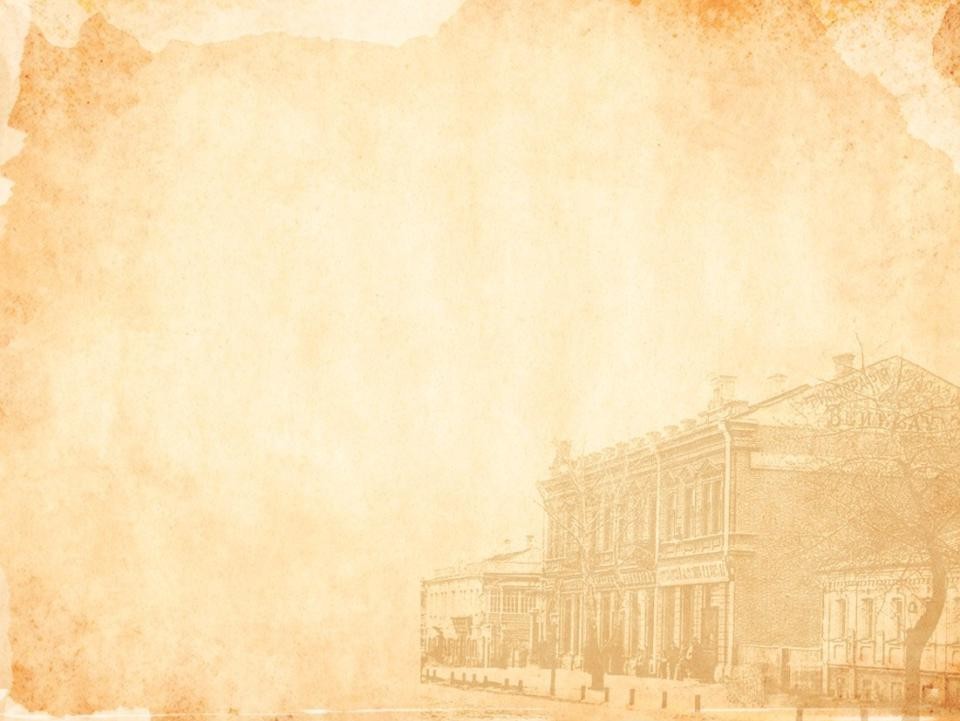 1 понедельник «Как началась война»
22 июня 1941 года, ранним утром, фашисты напали на нашу Родину, с тех пор этот день называется – день памяти и скорби. Они сбросили бомбы на спящие города, разорили деревни, сожгли поля. Долгих 4 года длилась эта кровопролитная война. Весь наш народ поднялся на борьбу за Родину.
   Расскажите ребенку о том, почему война началась доступным  изложением слов. Используйте  материал- беседа «Как началась Великая Отечественная война» по ссылке:
https://nsportal.ru/detskiy-sad/raznoe/2021/03/11/konspekt-besedy-s-detmi-starshego-vozrasta-nachalo-velikoy
     Каждый защищал свое Отечество. Поэтому эту войну и назвали Великой Отечественной войной. Наши солдаты готовы были встать на защиту своих родных и близких, Родины. Особенно после прослушивания  песни «Вставай, страна огромная!»- это призыв, направленный всему народу. Чтобы одержать победу, люди должны были объединиться .      Прослушайте песню перейдя по ссылке ниже. https://youtu.be/nom6x754HP0
Каждый день машины увозили солдат на фронт. Родные провожали их со слезами на глазах, но с верой в победу. 
Посмотрите вместе с детьми аудиосказку с картинками:  К. Паустовского “Похождения жука-носорога“  https://youtu.be/FNbmljqvByg
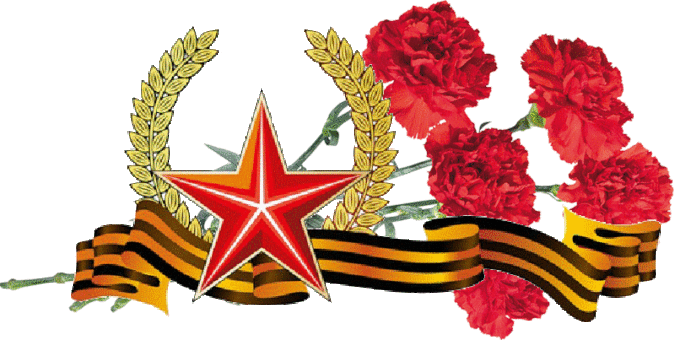 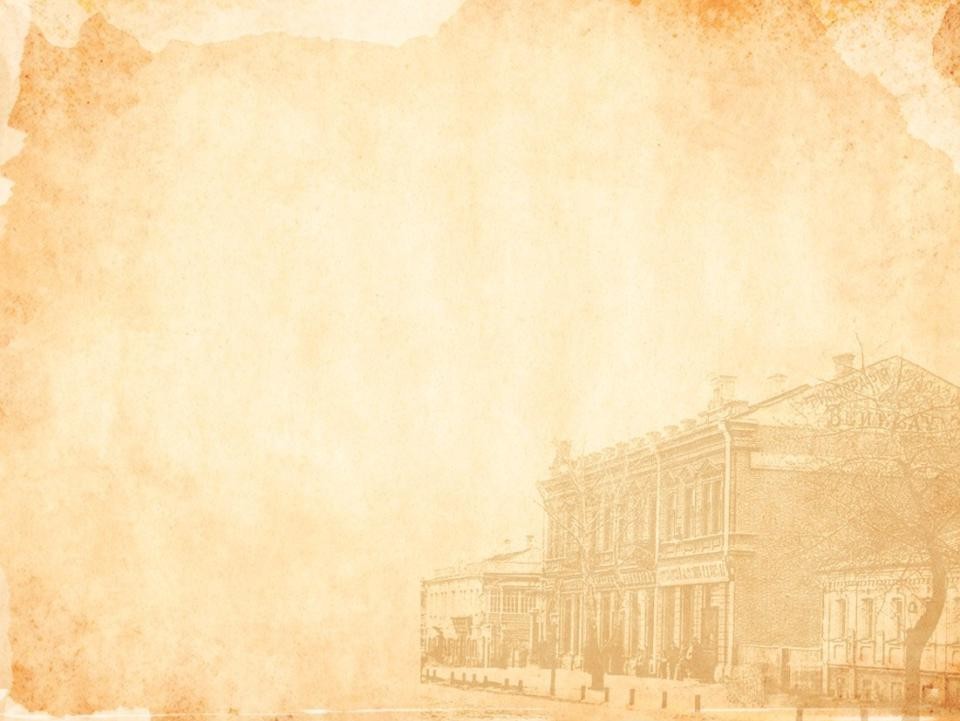 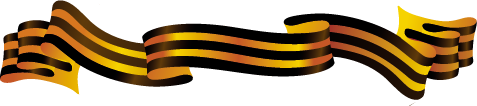 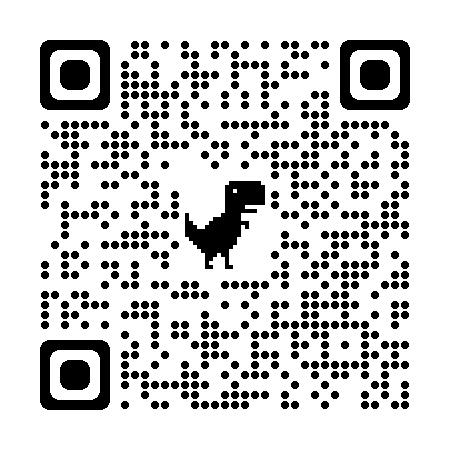 Отсканируйте QR – код и почитайте вместе с детьми повесть 
: «Вот как это было» Ю.П.Герман 



Вы можете скачать книгу пройдя по ссылке: http://www.eduportal44.ru/Kostroma_EDU/ds_86_new/DocLib7/%D0%B0%D0%BA%D1%86%D0%B8%D0%B8%20%D0%B8%20%D0%BF%D1%80%D0%BE%D0%B5%D0%BA%D1%82%D1%8B/%D0%94%D0%B5%D0%BD%D1%8C%20%D0%BF%D0%BE%D0%B1%D0%B5%D0%B4%D1%8B%2075/%D0%9C%D0%95%D0%A2%D0%9E%D0%94%D0%98%D0%A7%D0


Прослушайте аудиокнигу  В.А. Осеева  «Андрейка»: https://youtu.be/fh4-8xMaZls
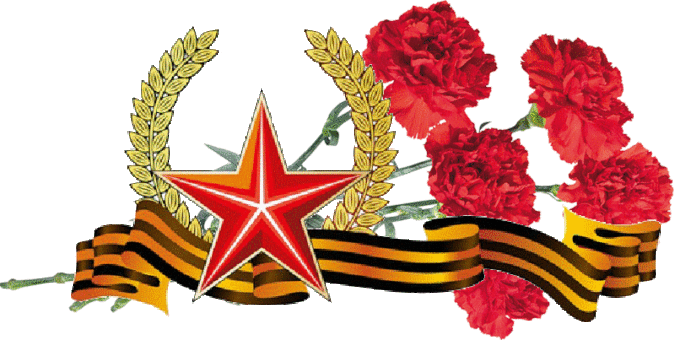 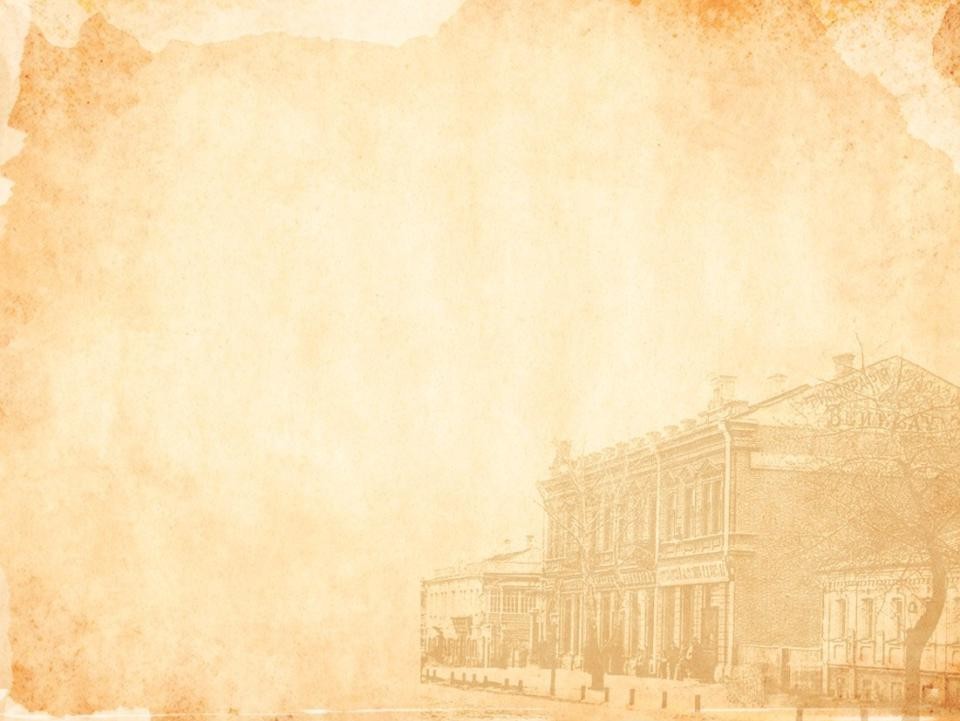 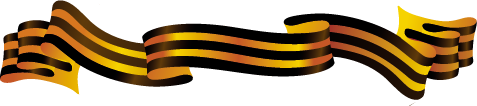 2. Вторник «Подвиги наших солдат»
В боях Великой Отечественной войны были задействованы силы всех родов войск, о храбрости которых до сей поры ходят легенды. Какие войска сражались за победу? 
Одна, из самых страшных участей, досталась пехотным войскам нашей
армии. Превозмогая голод, страх, холод, боль - они стояли до последнего за
свою страну, свой город, дом, семью.
Прочтите рассказы Л.А.Кассиль «Твои защитники»:https://ped-kopilka.ru/shkolnye-prazdniki/den-pobedy/raskazy-o-velikoi-otechestvenoi-voine-1941-1945/lev-kasil-tvoi-zaschitniki.html
 Послушайте повесть с иллюстрациями С. М. Георгиевской «Галина мама»: https://youtu.be/Ti60aOUBdn8	 
В них рассказывается том,  как сражались за Родину солдаты :снайперы, зенитчики, летчики, артиллеристы, пехотинцы, связисты, саперы, партизаны. 
Побеседуйте с детьми о том, кого мы называем защитниками Отечества? Какими чертами должен обладать солдат?  
Разгадайте с детьми кроссворд пройдя по ссылке: https://ped-kopilka.ru/blogs/marina-sergevna-matveva/krosvord.html
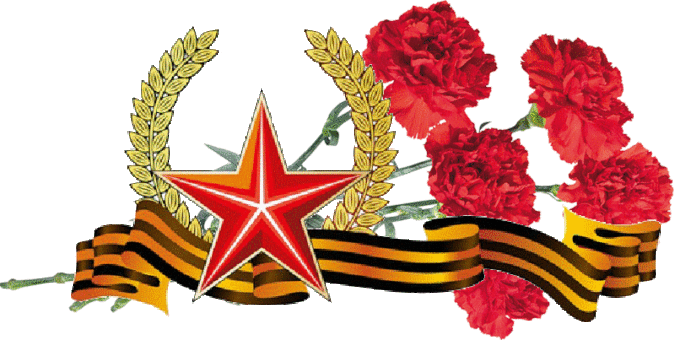 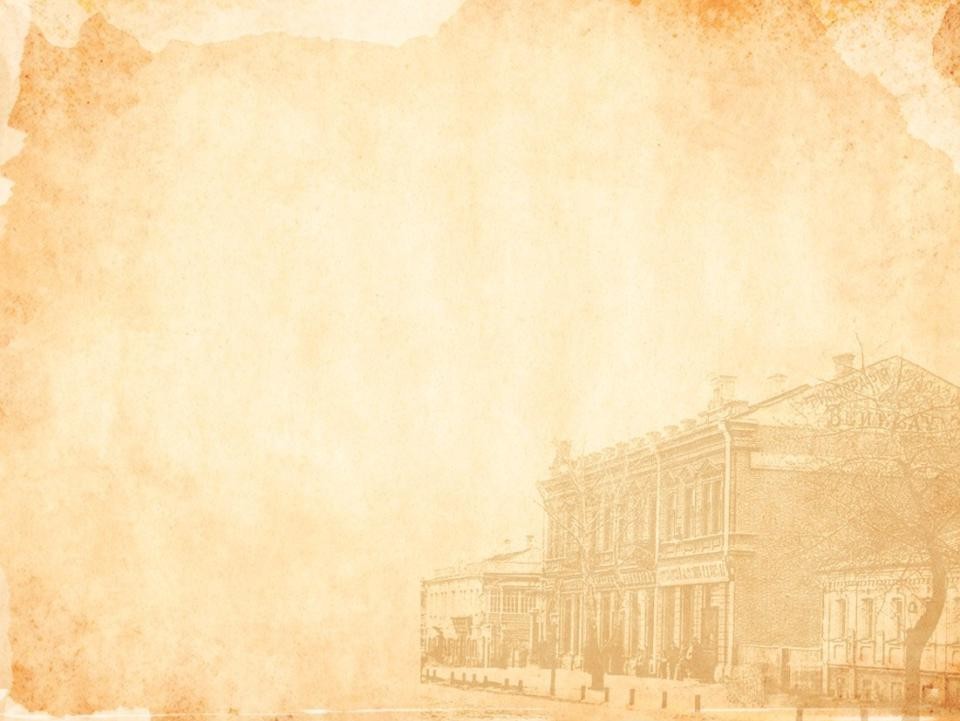 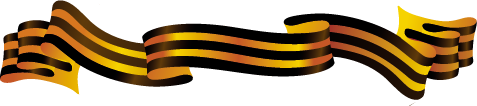 3. Среда  – «Война глазами детей»
Дети войны - кто они? Как они жили и чем занимались? Ребятам нашего времени необходимо рассказывать о том, как "дети войны" наравне со взрослыми  защищали Родину, попадали в плен, жертвуя собственными жизнями. Они сбегали из дома на фронт, чтобы защищать своих близких от врагов. 
В тылу и на линии фронта они каждый день совершали подвиг.
У них не было времени на детство, им не достались годы, чтобы взрослеть. Многие из них были настоящими героями.   
Предлагаю совместно с детьми посмотреть презентацию:«Дети войны»https://nsportal.ru/sites/default/files/2020/04/27/deti_voyny.pptx
 и обучающее видео: «Юные Герои Великой Отечественной» https://youtu.be/3aBFAq9HRZU
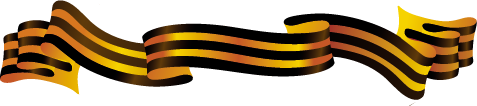 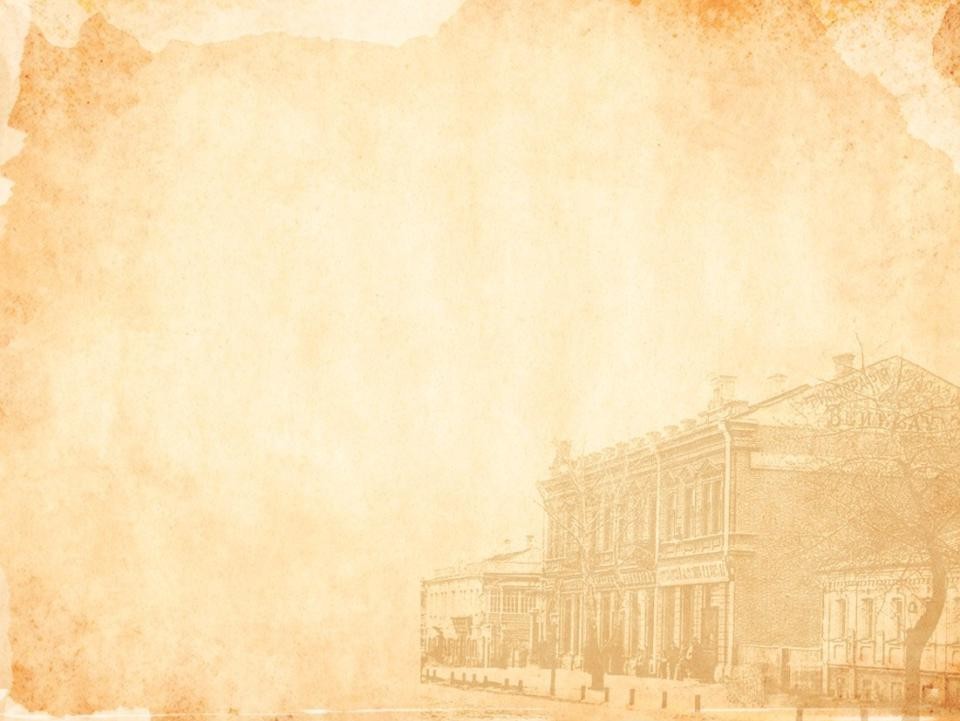 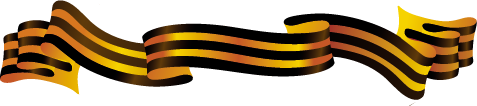 4. Четверг – « Герои рядом с нами»
Посмотрите мультфильм "Партизанская снегурочка"
https://www.youtube.com/watch?v=3UUTQK2h9vI

Посетите своих  прабабушек, и прадедушек. Попросите их восстановить хронологию тех лет, когда  они были детьми. Узнайте, как они помогали на фронте или в тылу. Или расскажите детям сами о своих воспоминаниях из их рассказов.
Вы можете нарисовать для родных рисунок, посмотрев выставку детского творчества: «Мир глазами детей» https://kartinki.pics/pics/38801-risunok-na-temu-mir-glazami-detej.html
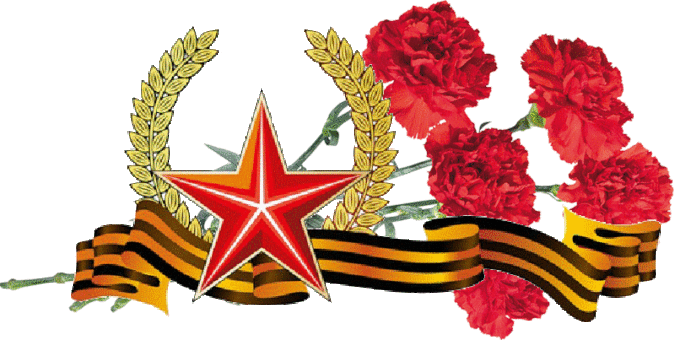 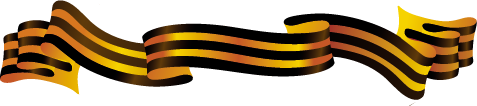 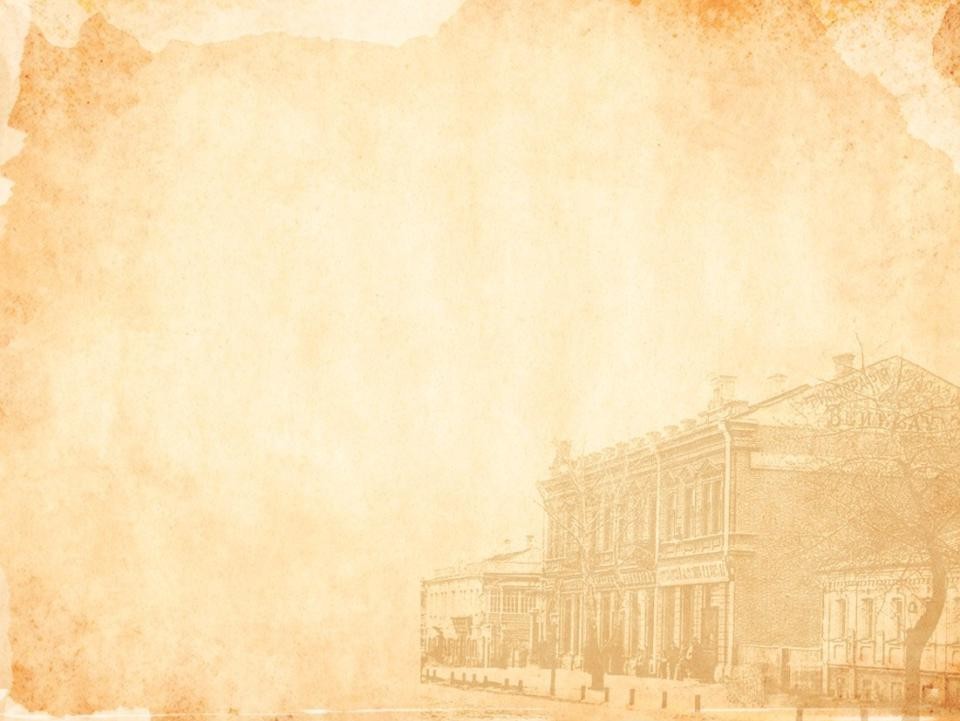 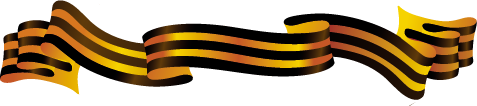 5. Пятница  – «Мир без войны»
Необходимо формировать уважение к истории своего края,семьи, значит развивать у детей навыки успешного общения со своим окружением. 
     В процессе изучения различных явлений действительности, посещения памятных мест, музеев выставок ребенок наглядно познает окружающий мир. 
     Донесите до ваших детей, что война – это страшно, а самое главное, что мы не хотим, чтобы она повторилась. Мы отмечаем праздник День Победы – 9мая. Мы чтим и помним наших ветеранов. 
     Главное говорить детям правду. Посмотрев ролик, который я вам предлагаю, дети сами придут к выводам. Лучше будет, если это правда будет исходить от дорого человека. Я предлагаю вам ссылку на  песню и видеоклип «Мир без войны»: 
https://www.youtube.com/watch?v=rlFyVYbjadU
        
    Уважаемые родители, не пугайтесь, если ваш ребенок заплачет! В беседе с  детьми о войне не стоит рассказывать обо всех ужасах и горестях. Старайтесь донести ребенку главную мысль: война это плохо, и страшно. Мы должны быть добрее друг к другу и пусть будет МИР БЕЗ ВОЙНЫ.
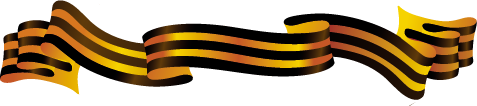 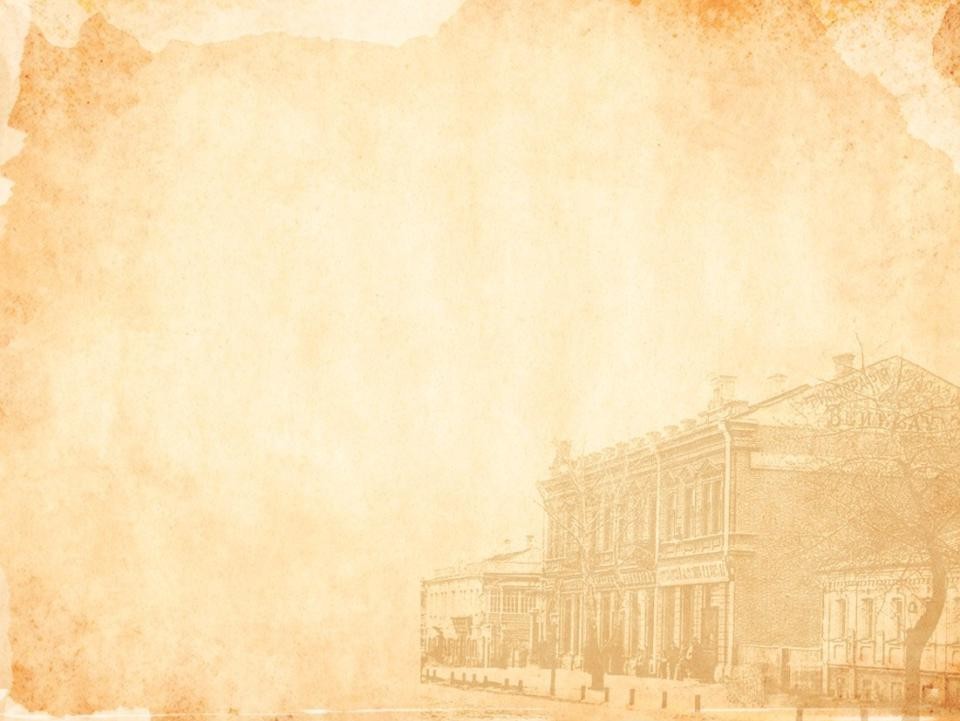 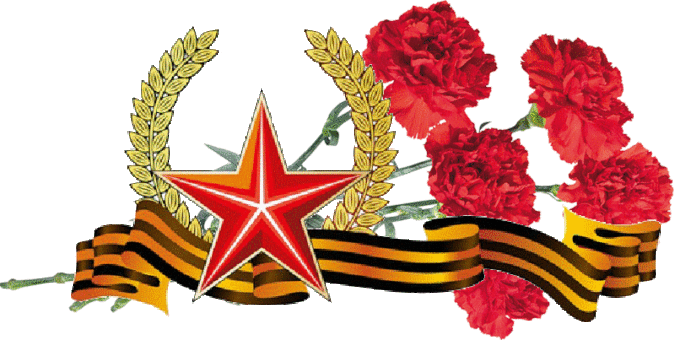 Спасибо за внимание!
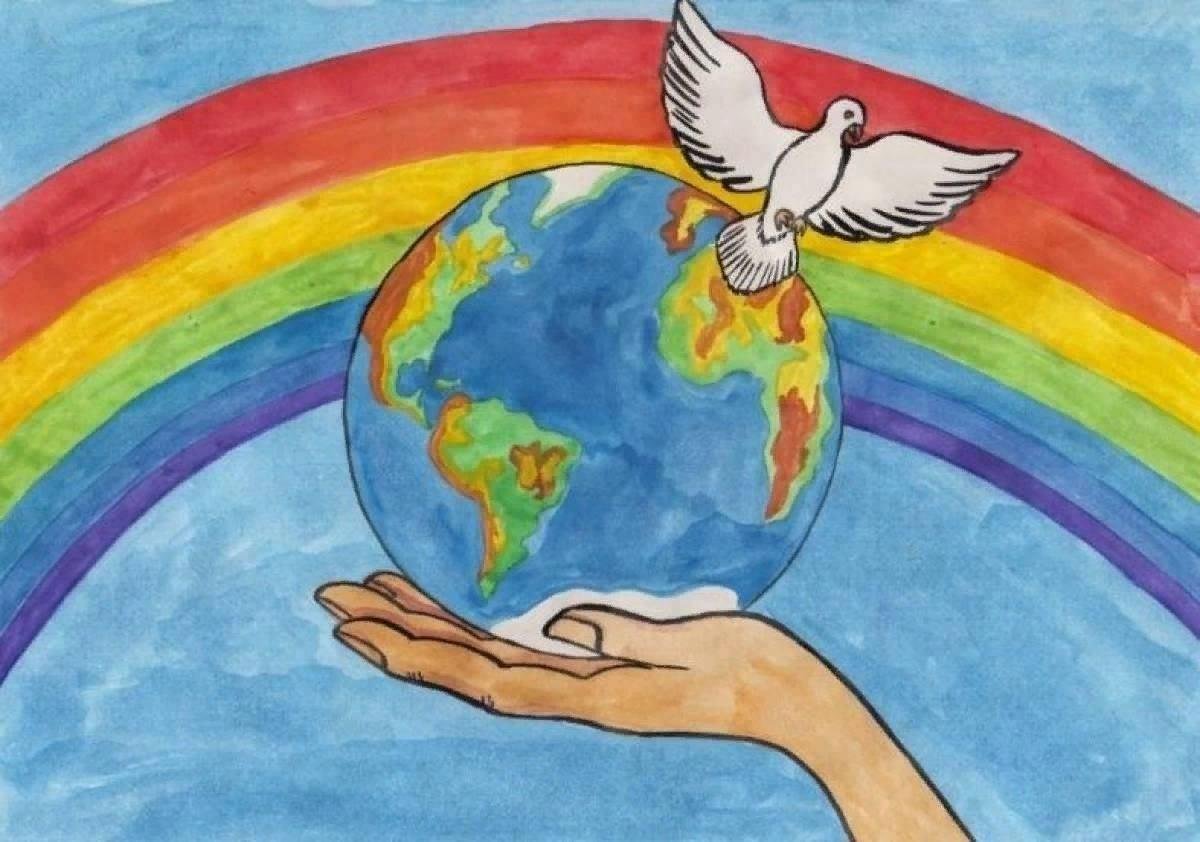 Всем мира!
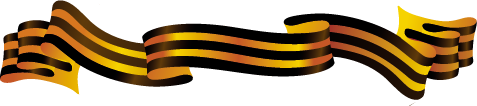